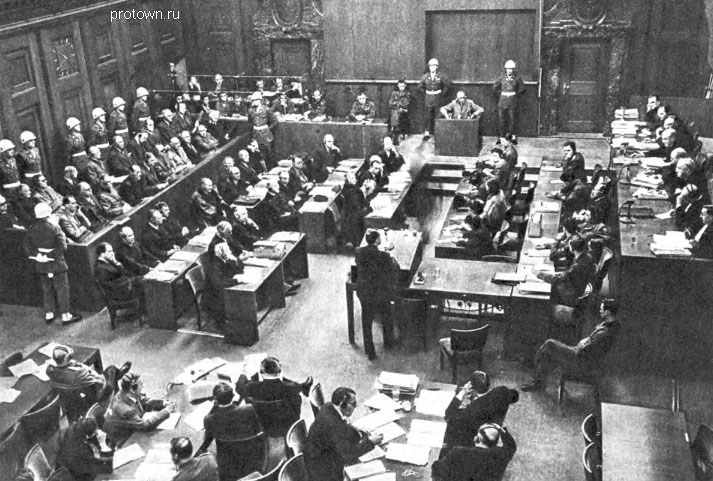 НЮРНБЕРГСКИЙ ПРОЦЕССС
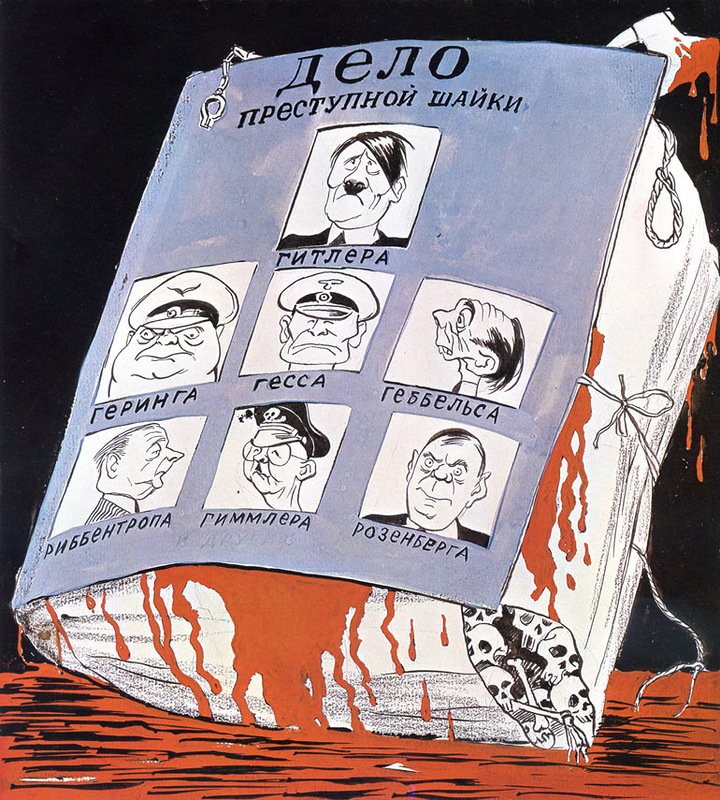 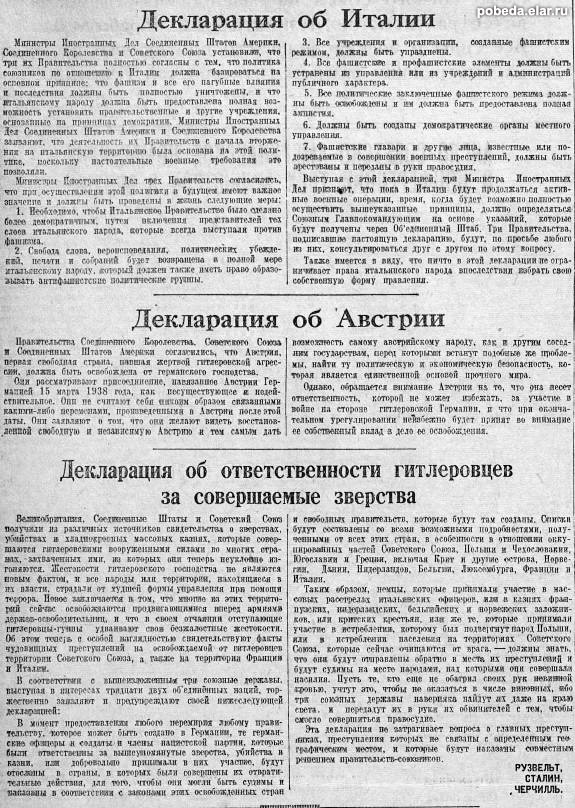 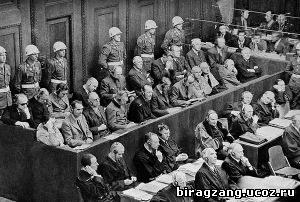 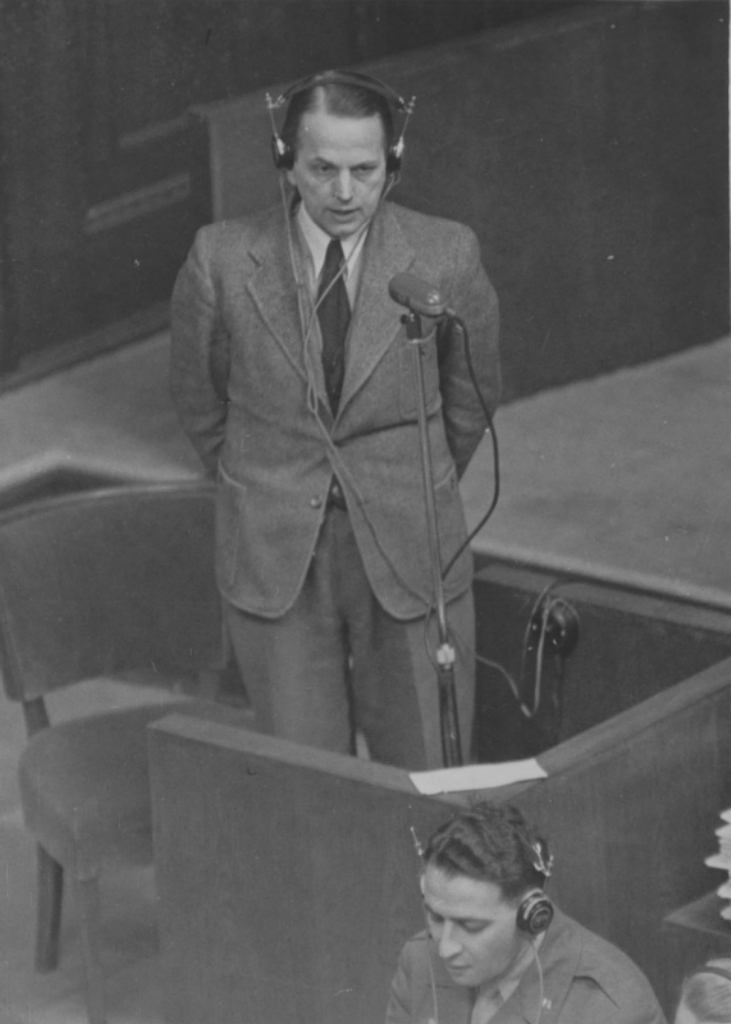 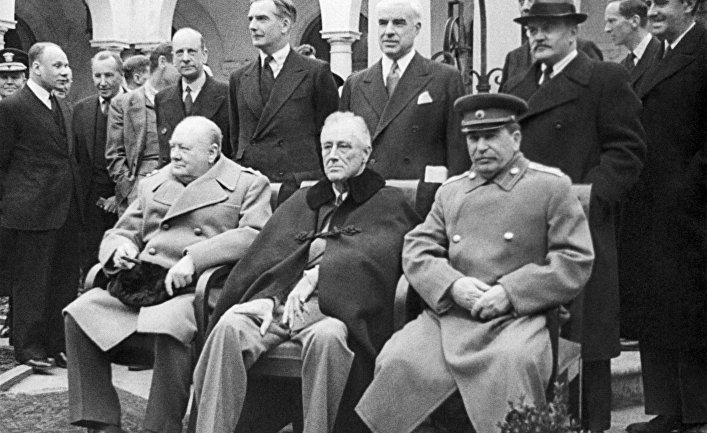 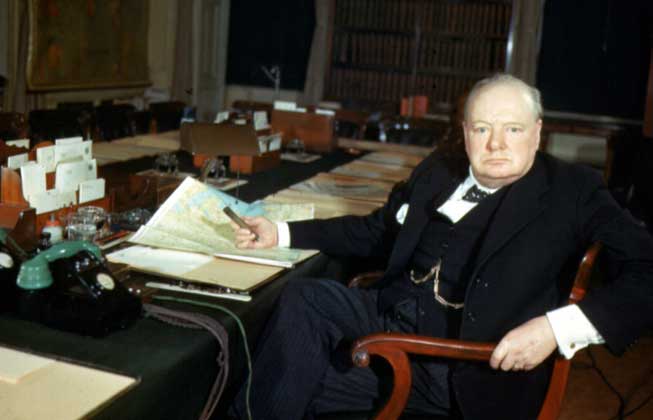 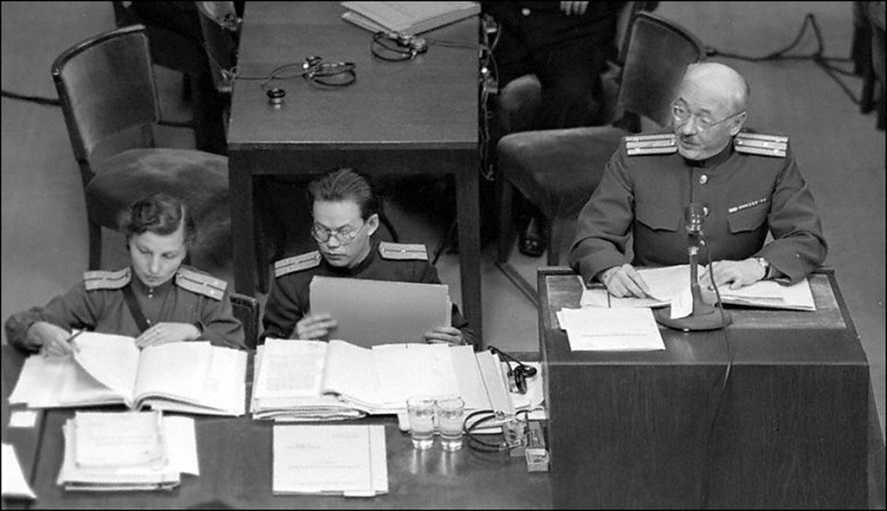 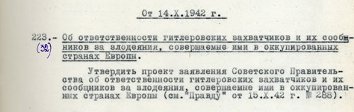 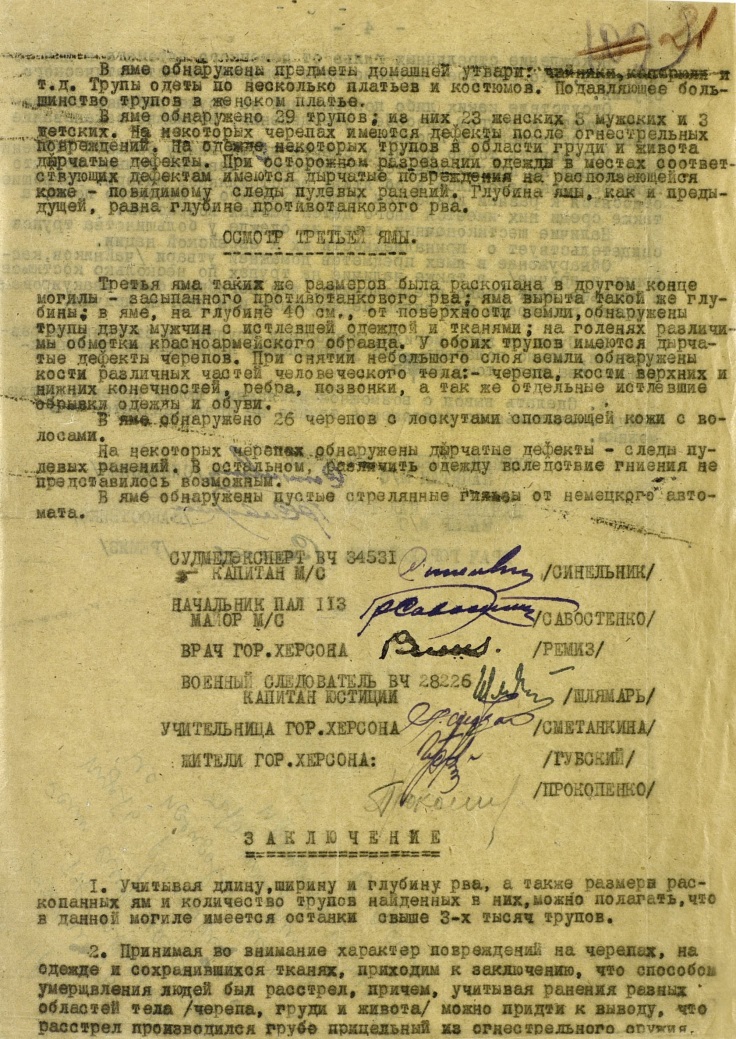 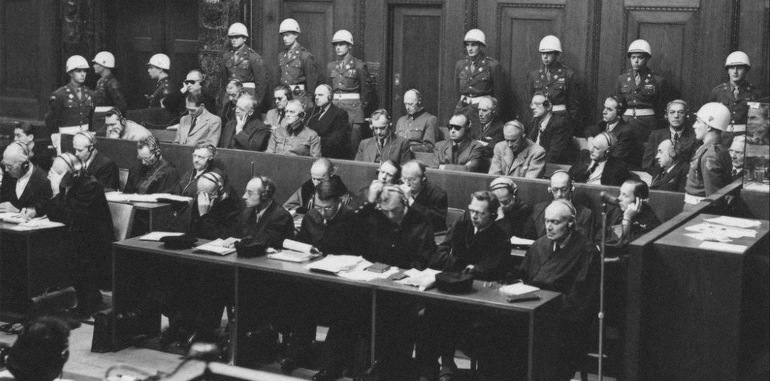 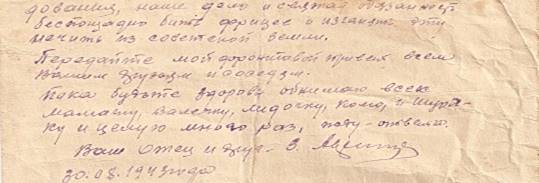 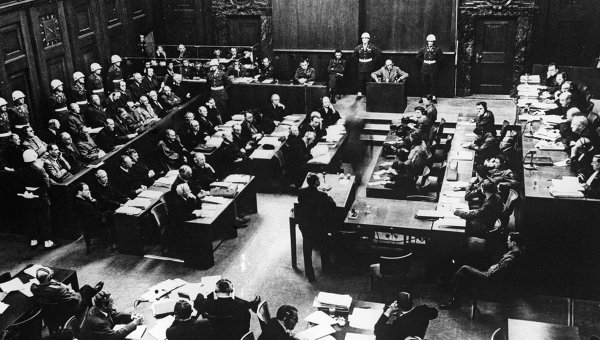 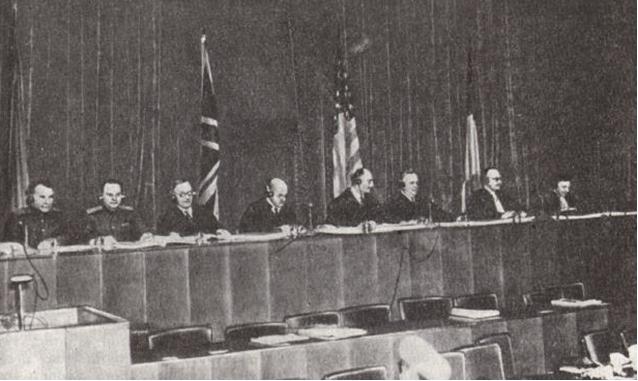 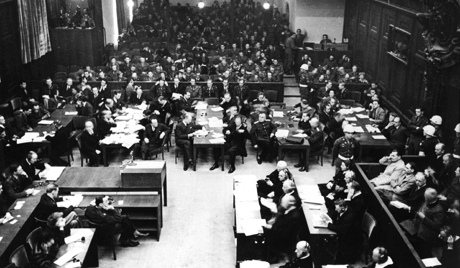 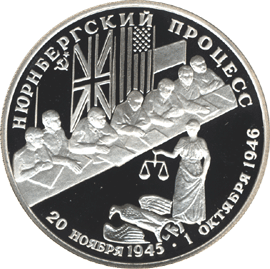 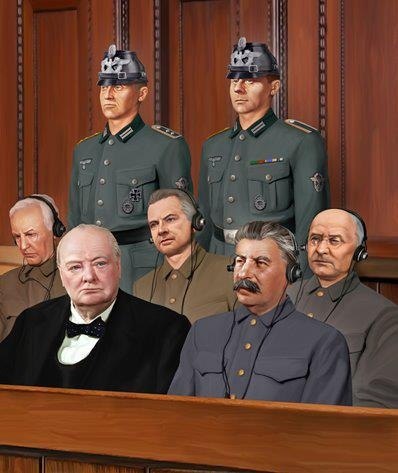 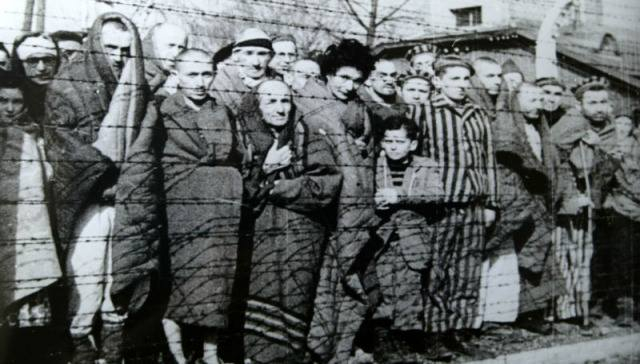 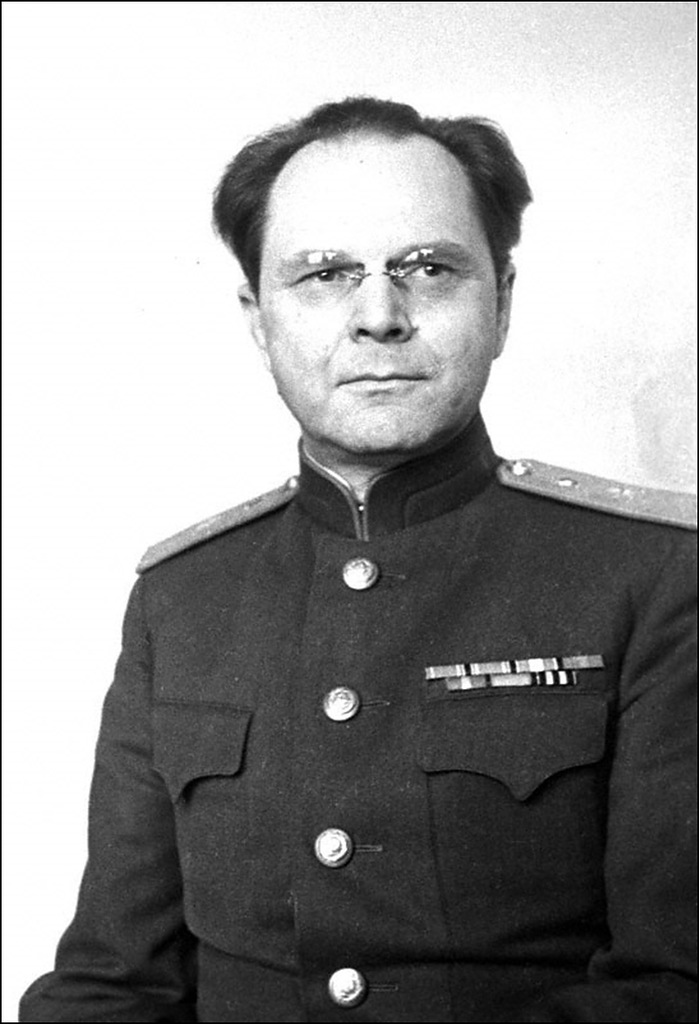 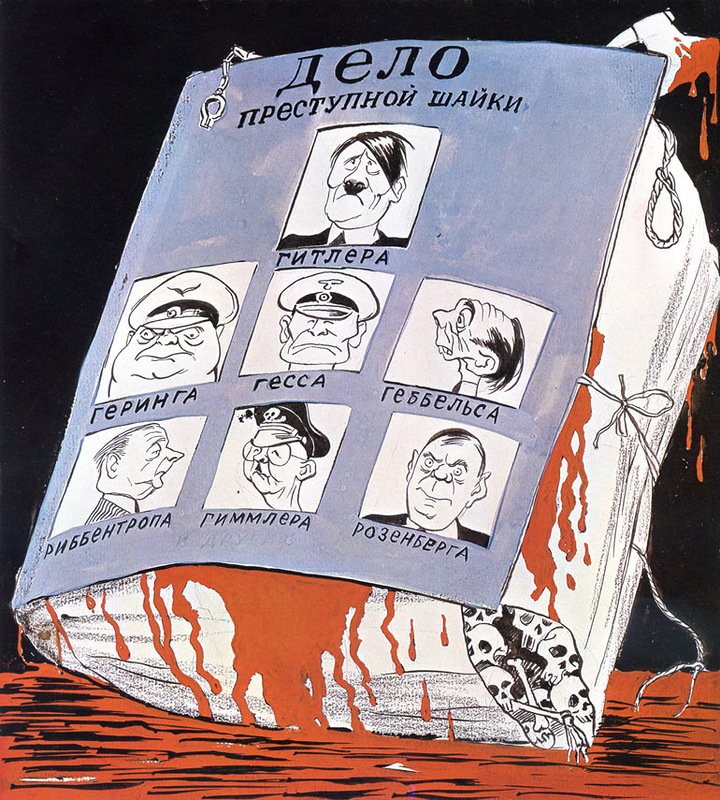 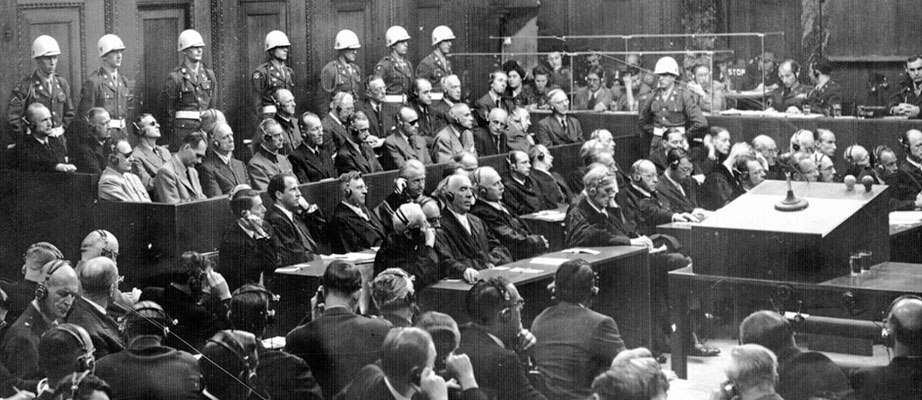 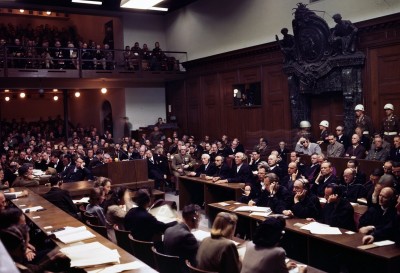 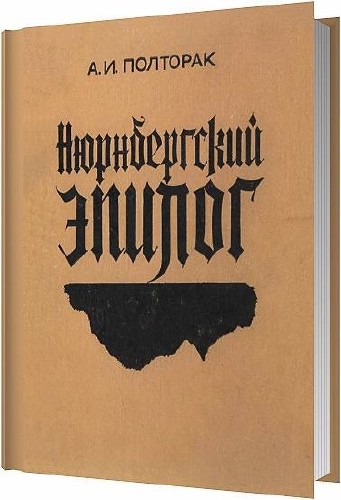 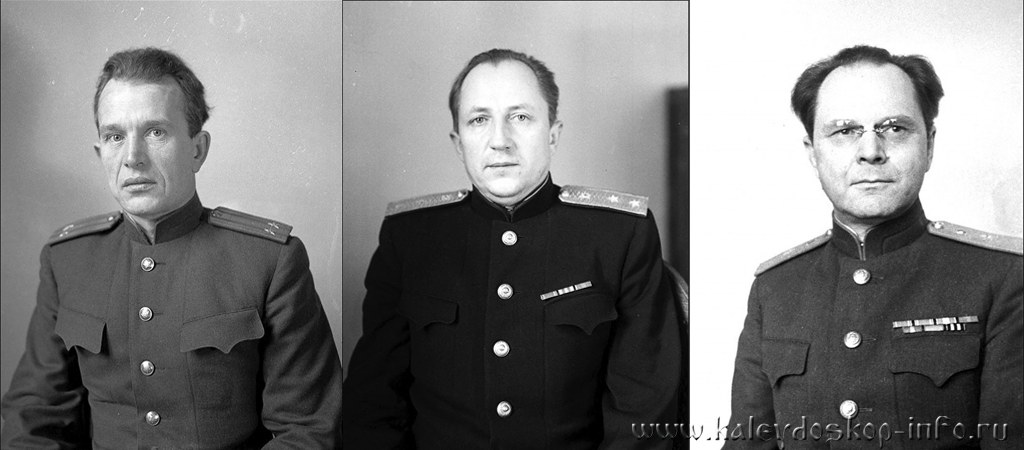 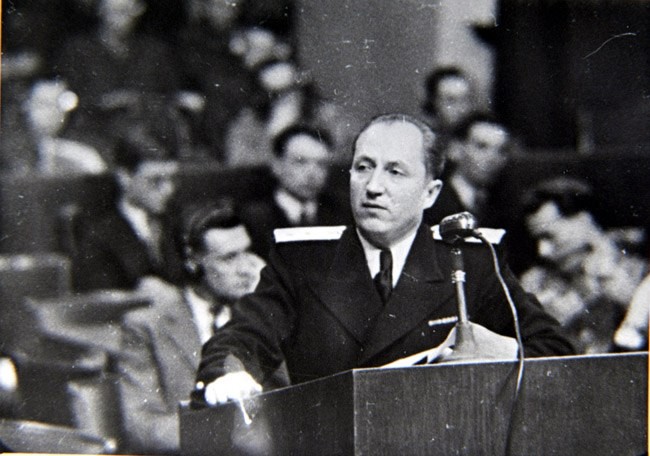 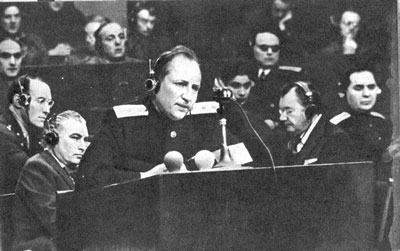 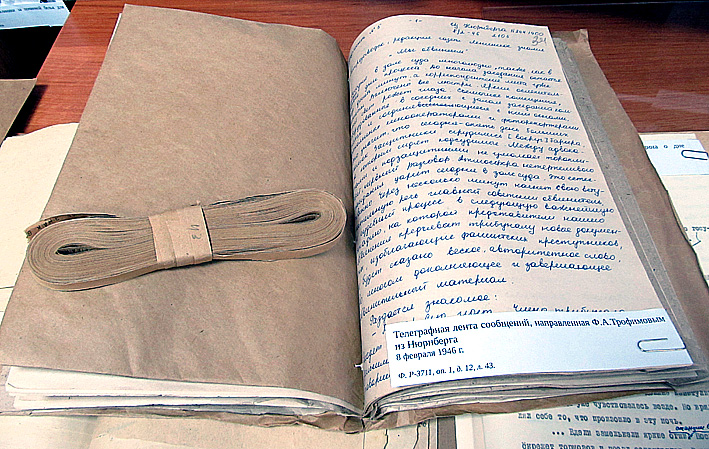 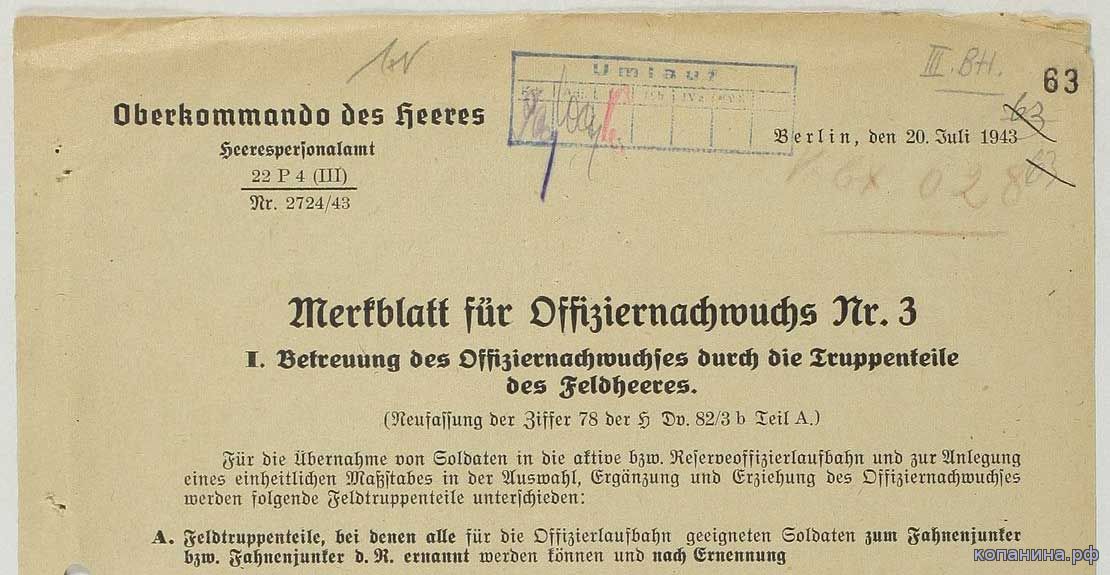 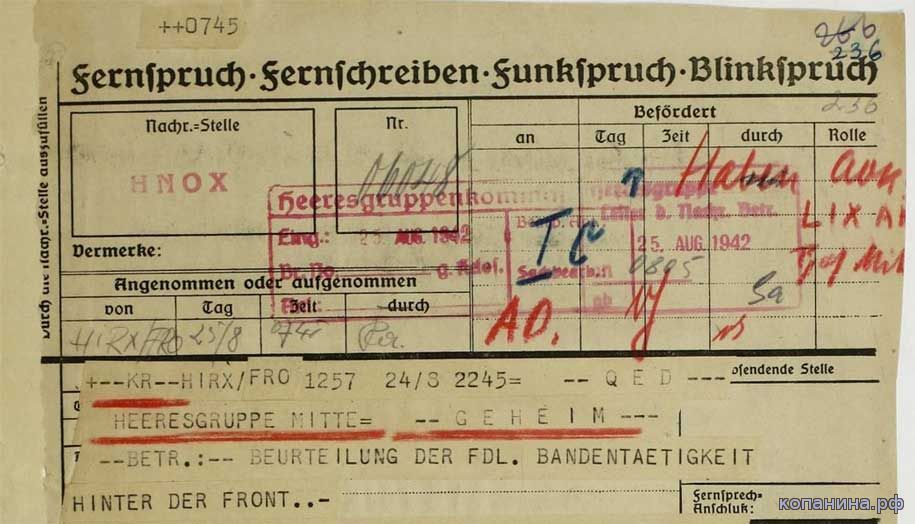 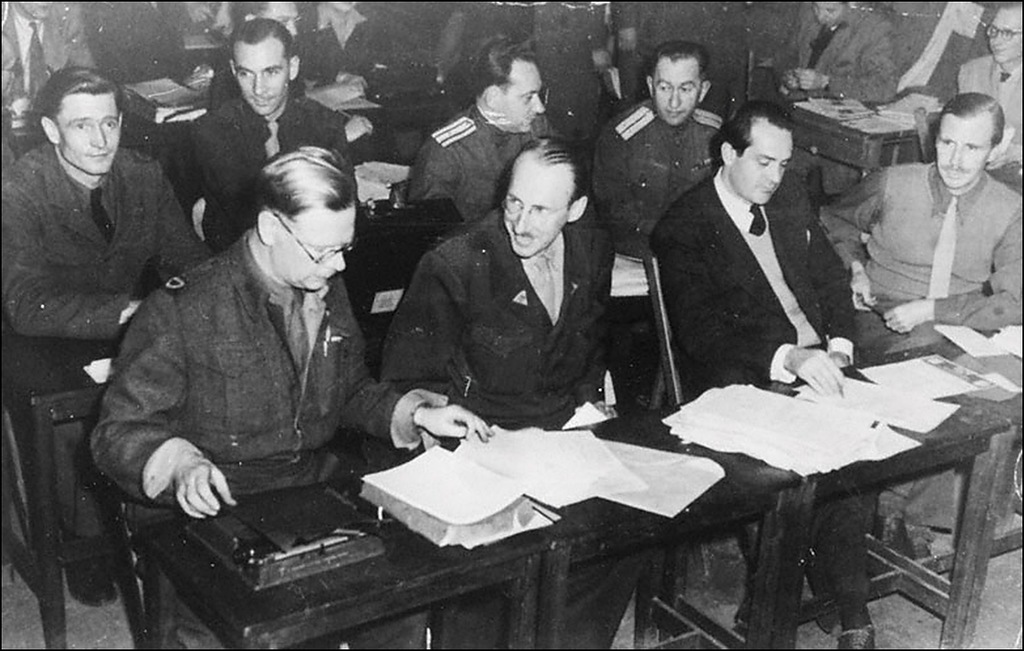 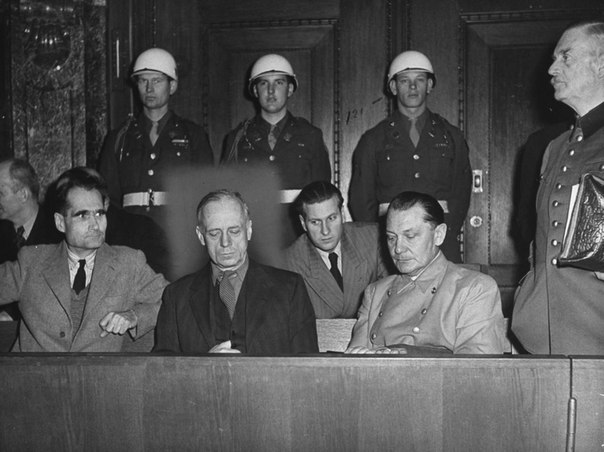 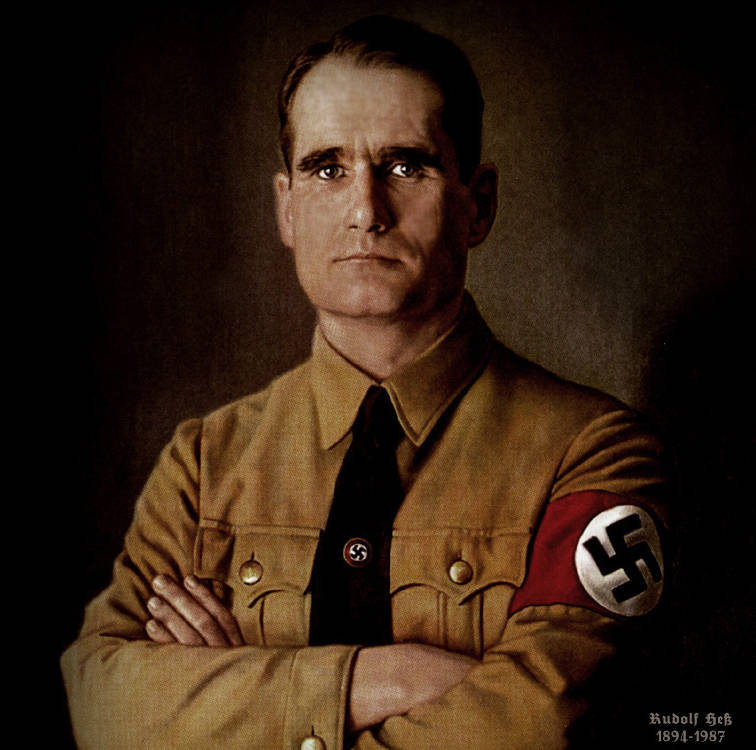 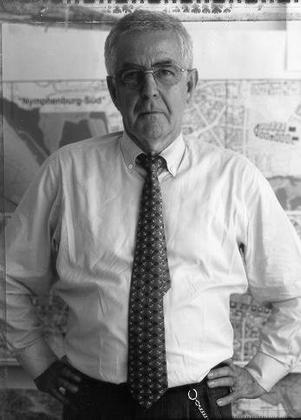 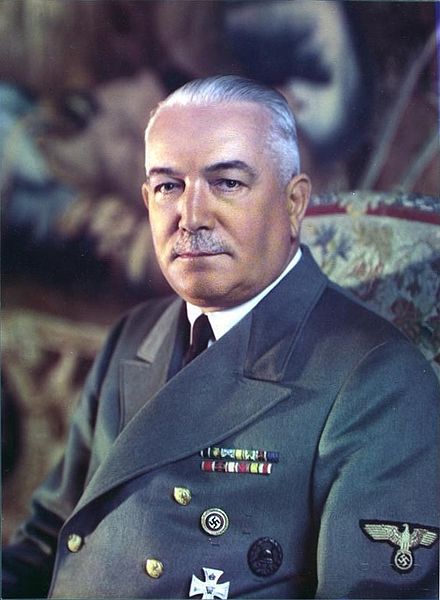 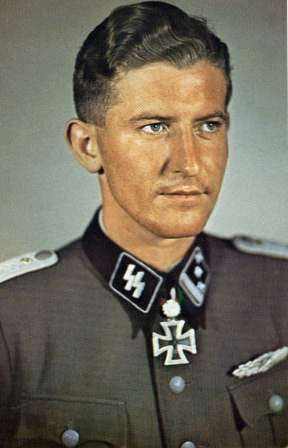 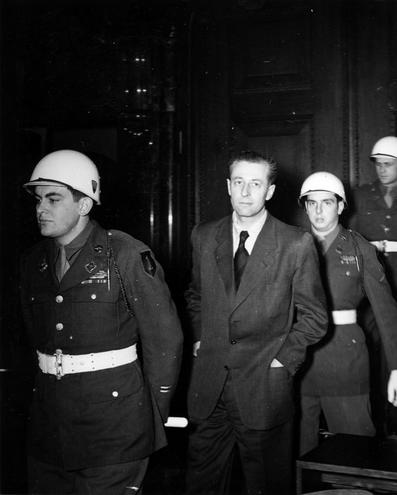 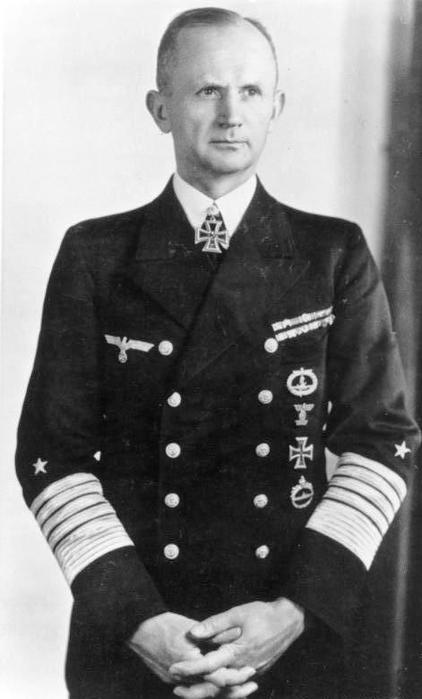 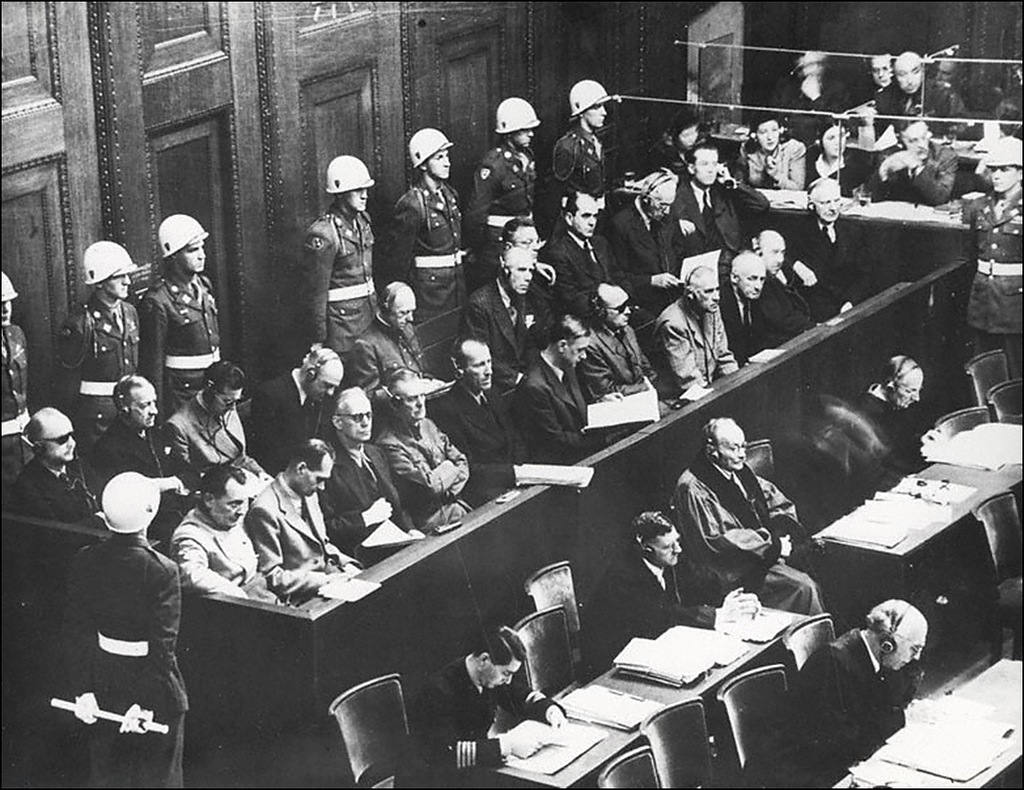 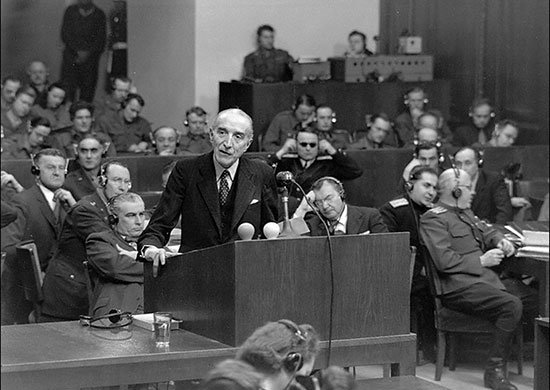 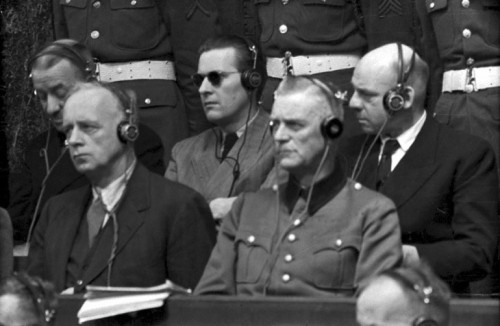 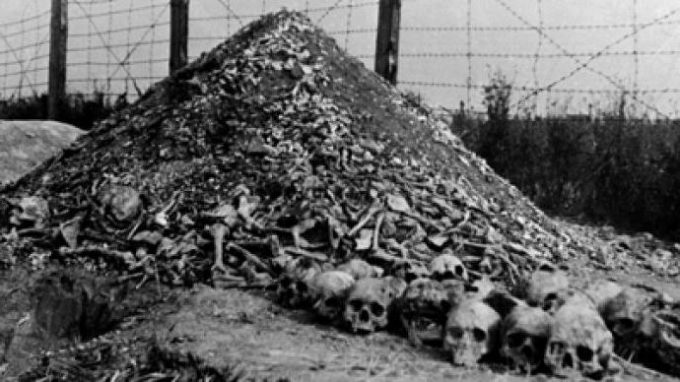 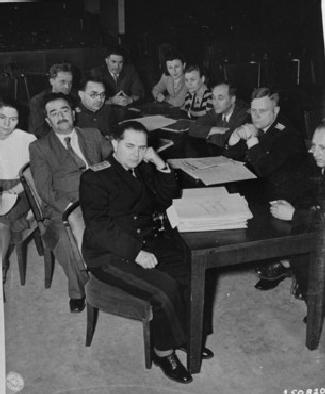 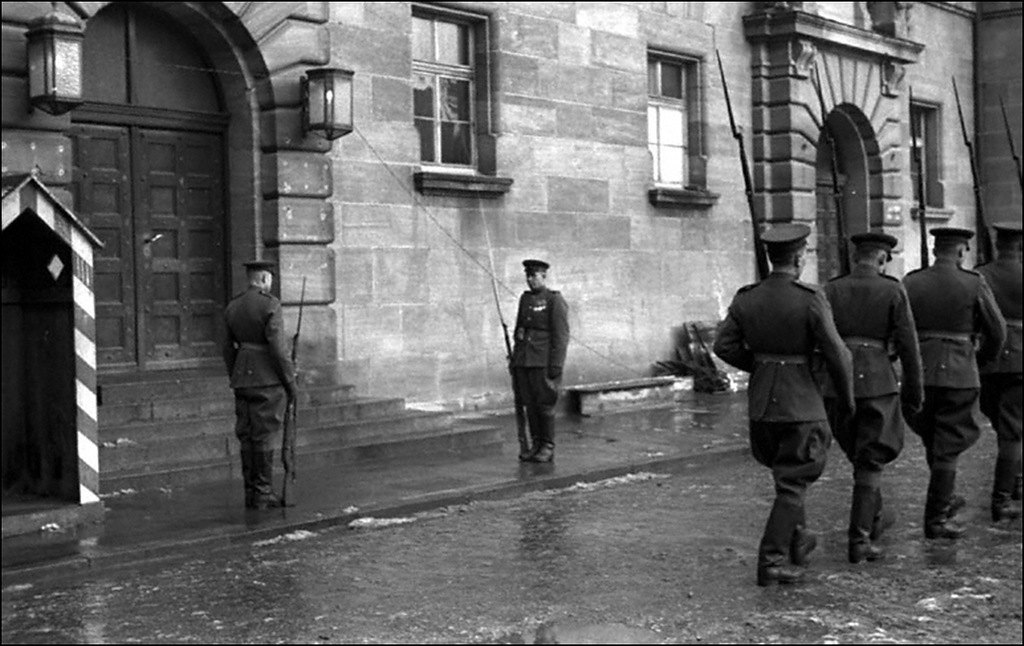 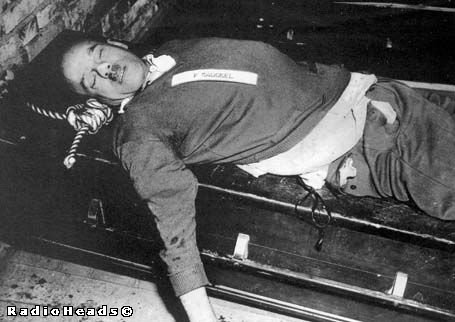